@ copyright - JTCPL
JAYASHREE TUBESTECH COMPONENT PVT LTD
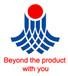 Laser marking program
Before
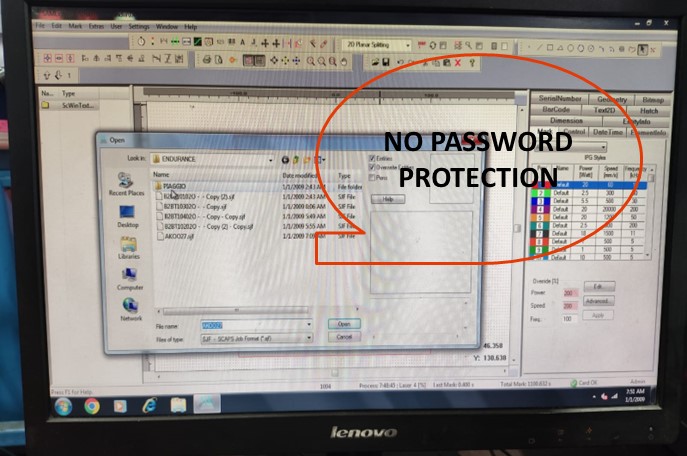 No password protection for the file